Проектная деятельность по теме «русские Народные мотивы»
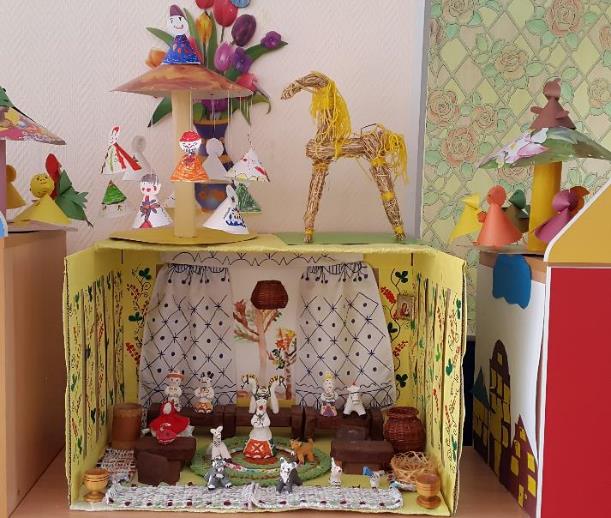 Подготовила и провела воспитатель
Ильина Наталья Викторовна
Москва  2015г
Тип проекта: информационно-творческий
Срок проекта: краткосрочный
По характеру содержания: ребенок, исторические и культурные ценности русского народа
По характеру координации: открытый
По количеству участников: групповой
Участники проекта: воспитанники подготовительной группы,  воспитатели, родители
Актуальность проекта: обусловлена большой значимостью воспитания нравственно - патриотических чувств у дошкольников в современном обществе.
Гипотеза проекта: если знакомить дошкольников с народными промыслами России, мастерством русских умельцев и русским фольклором, то это позволит нашим детям почувствовать себя частью русского народа, ощутить гордость за свою страну, богатую славными традициями. 
Методы реализации проекта: Проект реализовывался через следующие виды совместной деятельности:
		• Познавательная деятельность
		• Речевая деятельность
		• Художественно-эстетическая деятельность
		• Игровая деятельность
		• Работа с родителями
Подготовка материалов:

	• Подбор наглядных и дидактических материалов (тематические картинки, плакаты с элементами росписи, скульптуры малой формы «Каргопольская игрушка»
	• Подготовка хороводных и подвижных народных игр;
	• Подбор произведений фольклора, стихов на тему народных промыслов;
	• Подготовка материалов для организации творческой деятельности детей; детей и родителей.
Работа с родителями: 

Родителям предлагалось:
	1. Помочь со сбором предметов народных промыслов для мини-музея;
	2. Активно интересоваться деятельностью ребенка в группе;
	3. Помочь детям разучивать стихи;
	4. Рекомендация в выходные дни посетить с детьми Этнографический музей;
Предполагаемый результат: 

 	У детей сформированы элементарные представления о русских народных промыслах.
 	Дошкольники знают названия различных промыслов.
 	Обогащен словарный запас по теме «Русские народные промыслы».
 	Дошкольники знают особенности, характерные для каждого вида лепки и росписи,  умеют самостоятельно выбирать соответствующую цветовую гамму.
 	Родители приняли активное участие в реализации проекта.
Чем больше в будущее входим,Тем больше прошлым дорожим.И в прошлом красоту находим,Хоть новому принадлежим.
Цель:
  	Формирование и систематизация знаний о разных видах народного декоративно-прикладного искусства, ставших
достоянием русского народа и визитной 
карточкой великой России
Задачи:
	Познакомить дошкольников с русскими народными промыслами; творчеством
   Развивать интерес к изучению истории России, русского народного творчества. 	 Формировать мотивационную, познавательную и эмоциональную сферу дошкольников; 
   Расширять представления об искусстве, традициях и обычаях народов России.	
  Развивать умение включать свою поделку в структуру изготовления коллективной работы;
  Совершенствовать навыки росписи, используя характерные для каждого промысла элементы и цветовую гамму.
  Прививать любовь к русскому фольклору.
  Воспитывать на народных традициях уважение к труду народных мастеров, чувство гордости за Россию.
  Вовлечь родителей в проектную деятельность по ознакомлению детей с русским фольклором.
Игрушка – одно из ярких проявлений массовой культуры, глубоко жизненное и народное. Из поколения в поколение переходят традиции ремесла и искусства игрушки, передаются в народе представления о жизни, труде, красоте. 
	Игрушка близка к фольклору, создает ощущение особенности русского национального народного творчества.
Немного видео информации для детей и родителей 
из истории возникновения Каргопольской игрушки
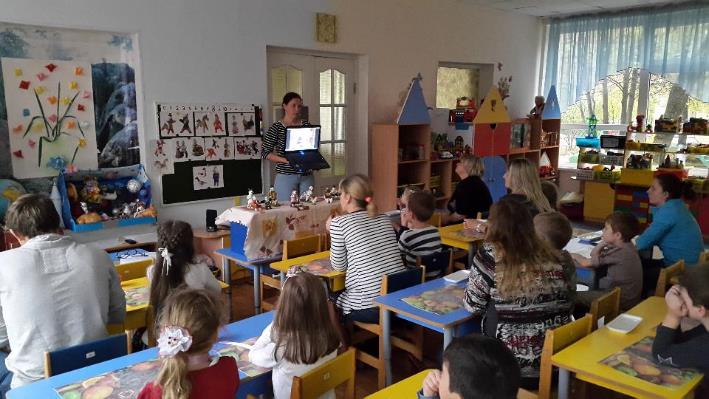 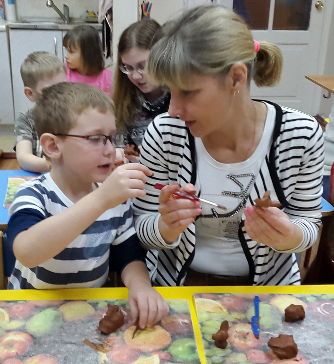 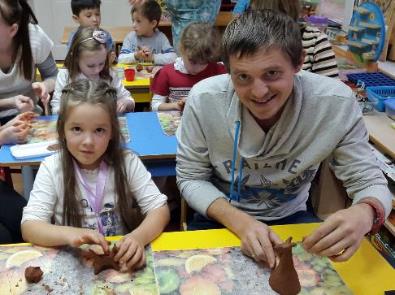 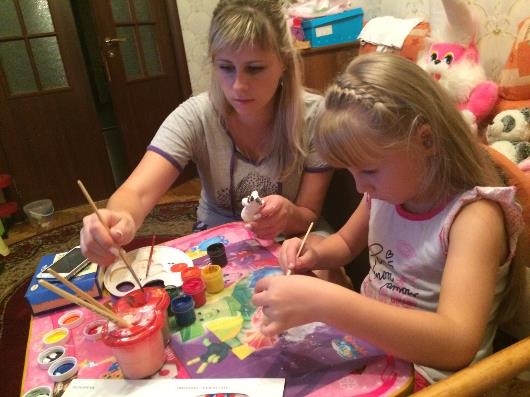 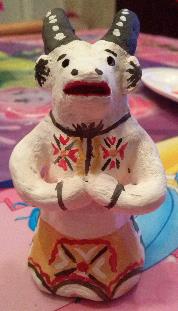 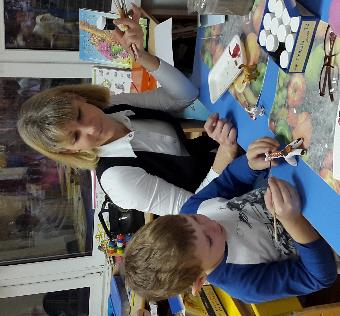 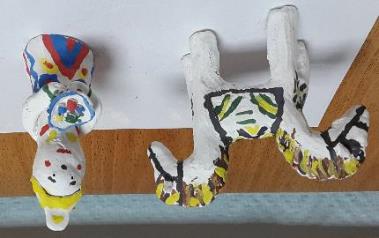 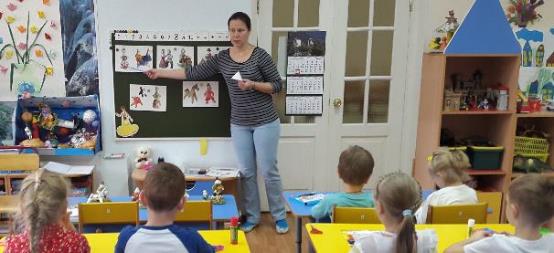 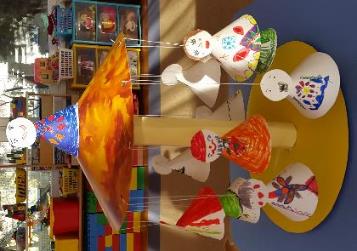 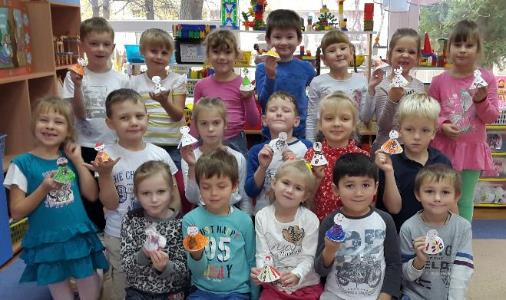 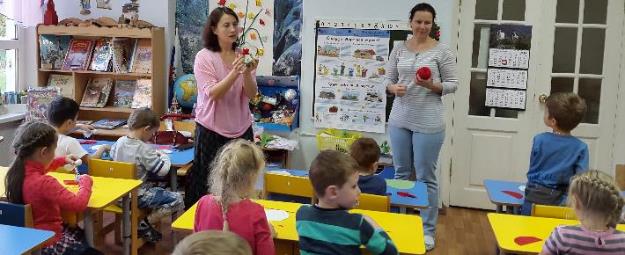 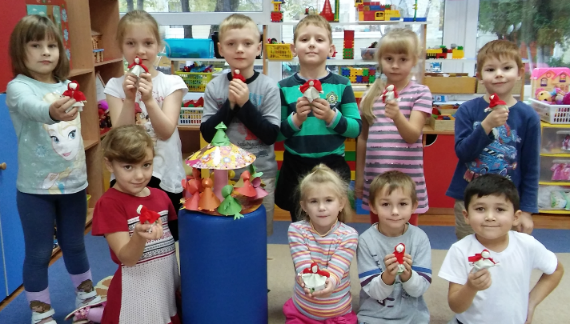 Дидактические игры
             «Собери глиняную игрушку»  – разрезные картинки. Картинка с изображением глиняной игрушки разрезается на несколько частей. Дети собирают изображение, глядя на образец.
             «Четвертый лишний» - из предложенных фигур ( или изображений) 
игрушек дети выбирают лишнюю, по их мнению, игрушку и обосновывают свой ответ (игрушки могут отличаться по разным признакам: по виду  росписи; по цветам, использованным в росписи; по предложенным фигуркам).
              «Распредели игрушки по видам росписи» - на столе вразброс лежат иллюстрации  глиняных игрушек разных видов росписи; детям предлагается распределить все изображения по видам росписи.
               «Объяснялки» - детям раздают карточки с изображенными на них элементами росписи и предлагают объяснить значение этих элементов.
               «Подбери узор» - детям раздают картонные силуэты игрушек, имеющие очертания, характерные для того или иного вида игрушек (филимоновские – удлиненные фигурки с вытянутыми шеями, каргопольские – приземистые и т.д.) и карточки с  элементами узоров разных видов росписи. Детям предлагается назвать вид игрушки и выбрать из карточек только те, на которых изображены узоры, характерные для росписи данного вида.
Результативность проекта:
	В результате проведения комплексной работы по приобщению детей к декоративно - прикладному искусству у детей появилось желание еще больше узнать о творчестве русских мастеров и жизни русского народа. Дети самостоятельно стали различать стили известных видов декоративной живописи, научились создавать выразительные узоры на бумаге. Таким образом, тема декоративно - прикладное искусство в детском саду очень интересна и многогранна, она помогает развить не только творческую личность, но и воспитывает добропорядочность в детях, любовь к родному краю, к своей стране в целом.
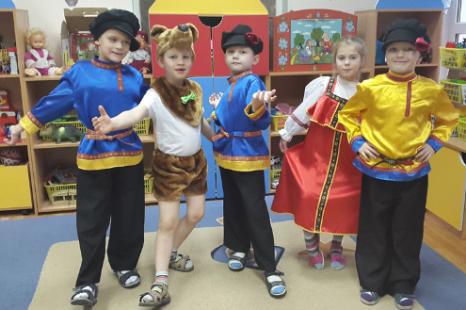 Итоговое мероприятие:
Презентация работы
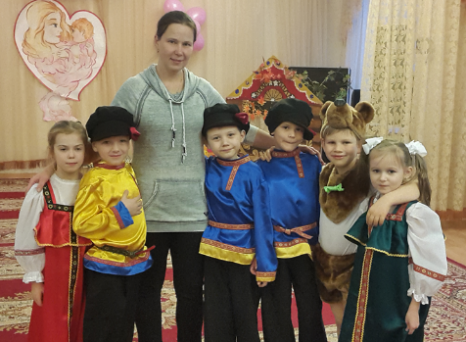